Desain Tata Letak Sirkuit Terpadu
Teddy M Darajat
Apa itu Hak DTLST?
Desain Tata Letak Sirkuit Terpadu adalah kreasi berupa rancangan peletakan tiga dimensi dari berbagai elemen, sekurang-kurangnya satu dari elemen tersebut adalah elemen aktif, serta sebagian atau semua interkoneksi dalam suatu sirkuit terpadu dan peletakan tiga dimensi tersebut dimaksudkan untuk persiapan pembuatan sirkuit terpadu.

Hak DTLST adalah hak eksklusif yang diberian oleh negara kepada pendesain atas hasil kreasinya untuk selama waktu tertentu melaksanakan sendiri, atau memberikan persetujuan kepada pihak lain untuk melaksanakan hak tersebut.
Apakah Itu Sirukuit Terpadu?
Sirkuit terpadu adalah suatu produk dalam bentuk jadi atau setengah jadi, yang di dalamnya terdapat berbagai elemen dan sekurang-kurangnya satu dari elemen tersebut adalah elemen aktif, yang sebagian atau seluruhnya saling berkaitan serta dibentuk secara terpadu di dalam sebuah bahan semikonduktor untuk menghasilkan fungsi elektronik.
DTLST bagaimanakah yang dapat didaftarkan?
DTLST dapat didaftarkan jika DTLST tersebut orisinal, desain tersebut merupakan hasil karya mandiri pendesain, dan pada saat DTLST tersebut dibuat tidak merupakan sesuatu yang umum bagi para pendesain.
Berapa lama perlindungan hukum DTLST terdaftar?
DTLST terdaftar mendapatkan perlindungan hukum untuk jangka waktu 10 tahun sejak pertama kali DTLST dieksploitasi secara komersial atau sejak tanggal penerimaan permohonan pendaftaran.
Bagaimana cara mengajukan permohonan pendaftaran DTLST?
Mengajukan permohonan ke kantor Direktorat Jenderal Kekayaan Intelektual secara tertulis dalam Bahasa Indonesia dengan mengisi formulir permohonan yang memuat:
tanggal, bulan, dan tahun surat permohonan;
nama, alamat lengkap dan kewarganegaraan pendesain;
nama, alamat lengkap, dan kewarganegaraan pemohon;
nama, dan alamat lengkap kuasa apabila permohonan diajukan melalui kuasa; dan
tanggal pertama kali dieksploitasi secara komersial apabila sudah pernah dieksploitasi sebelum permohonan diajukan.
Permohonan ditandatangani oleh pemohon atau kuasanya, serta dilampiri:
salinan gambar atau foto serta uraian dari desain yang dimohonkan pendaftarannya;
surat kuasa khusus, dalam hal permohonan diajukan melalui kuasa;
surat pernyataan bahwa desain yang dimohonkan pendaftarannya adalah miliknya;
surat keterangan yang menjelaskan mengenai tanggal eksploitasi pertama secara komersial.
Dalam hal permohonan diajukan secara bersama-sama oleh lebih dari satu pemohon, permohonan tersebut ditandatangani oleh salah satu pemohon dengan dilampiri persetujuan tertulis dari para pemohon lain.
Dalam hal permohonan diajukan oleh bukan pendesain, permohonan harus disertai pernyataan yang dilengkapi dengan bukti yang cukup bahwa pemohon berhak atas desain industri yang bersangkutan.
Contoh Sirkuit Terpadu
Desain USB 3.0 keluaran Intel yang menjadi kontroversi ialah awalnya Intel belum mau menjelaskan spesifikasi USB tersebut sehingga dianggap oleh pesaingnya sebagai monopoli.
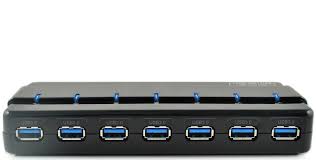 Kesimpulan
Menurut undang-undang no.32 pasal 1 dan 2 dapat di pahami dua hal yaitu definisi dari sirkuit terpadu dan desain tata letak.
DTLST dapat di daftarkan jika dalam kondisi yang original.
 Jangka waktu perlindungan hukum selama 10 tahun setelah di ekploitasi.
Pertanyaan
Apa saja contoh benda dari bidang desqin tata letak sirkuit terpadu?
 Sebutkan beberapa istilah dari DTLST di beberapa negara lain?
 Mengapa jangka waktu perlindungan terhadap DSTLST hanya di tetapkan selama 10 tahun?
Sumber
http://www.dgip.go.id/pengenalan-desain-tata-letak-sirkuit-terpadu